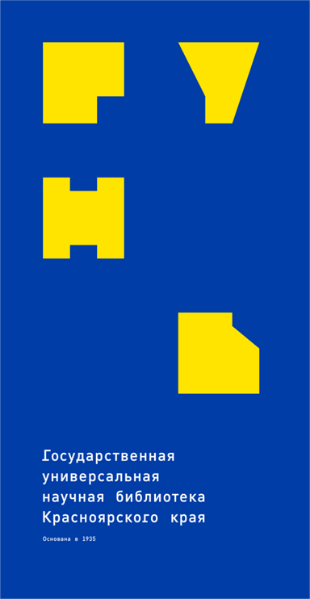 Краеведческие ресурсы в помощь образовательному процессу
Похабова Ксения Юрьевна,
заведующая отделом краеведческой информации ГУНБ Красноярского края
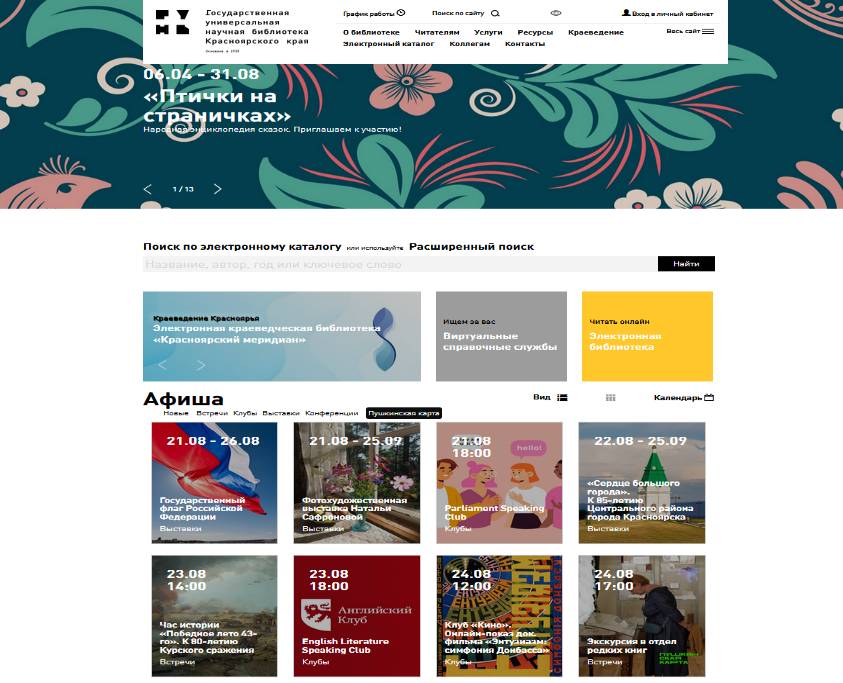 www.kraslib.ru
Электронная краеведческая библиотека «Красноярский меридиан»;

Литературная карта Красноярского края;

Мемориальные доски Красноярья;

Календарь знаменательных и памятных дат Красноярского края;

Персоналии и организации Красноярского края;

 Красноярская книга года;

Наука Красноярского края в трудах  и лицах ученых и др.
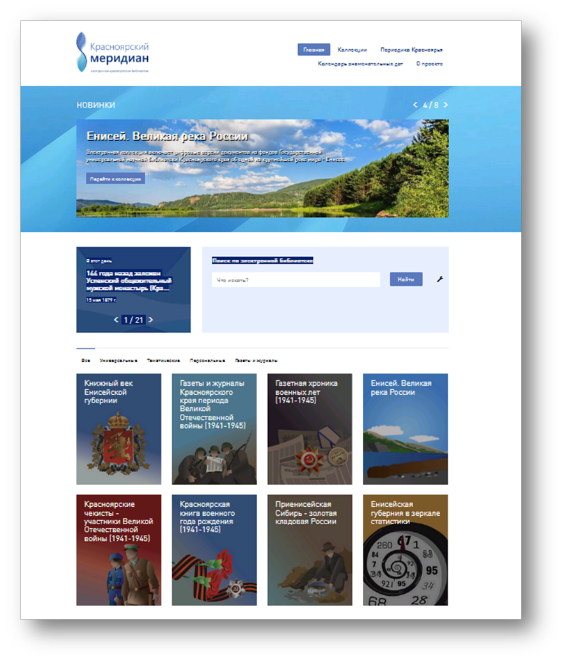 meridian.kraslib.ru
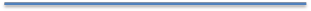 «Красноярский меридиан» содержит более 3500 электронных копий книг, более 17000 номеров периодических изданий
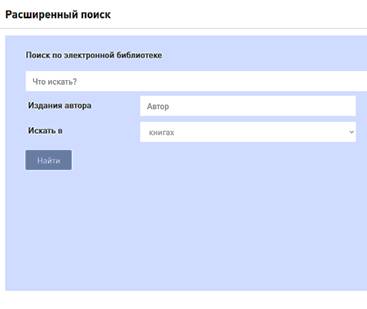 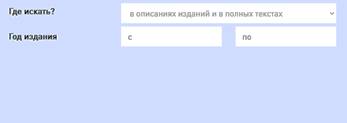 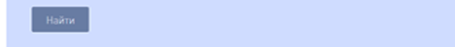 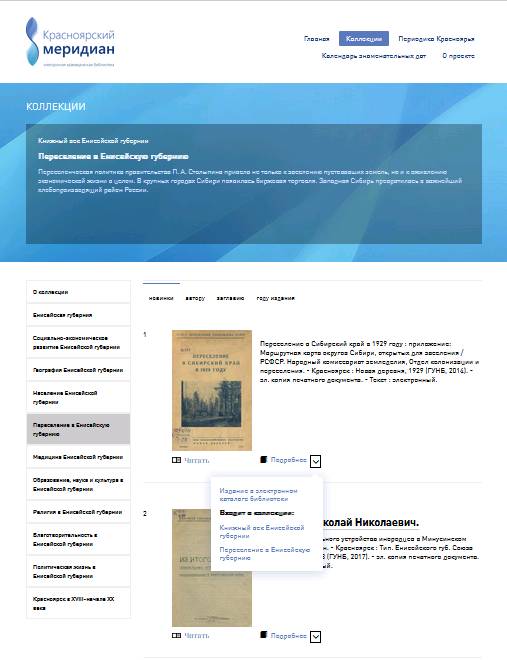 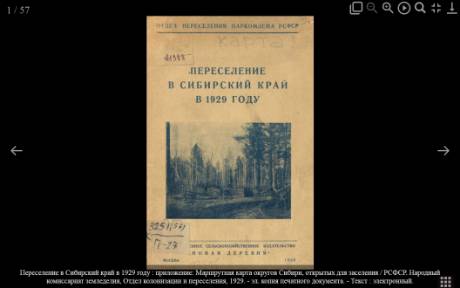 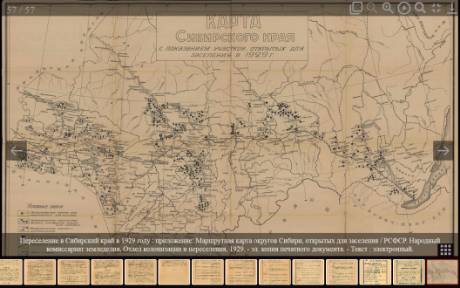 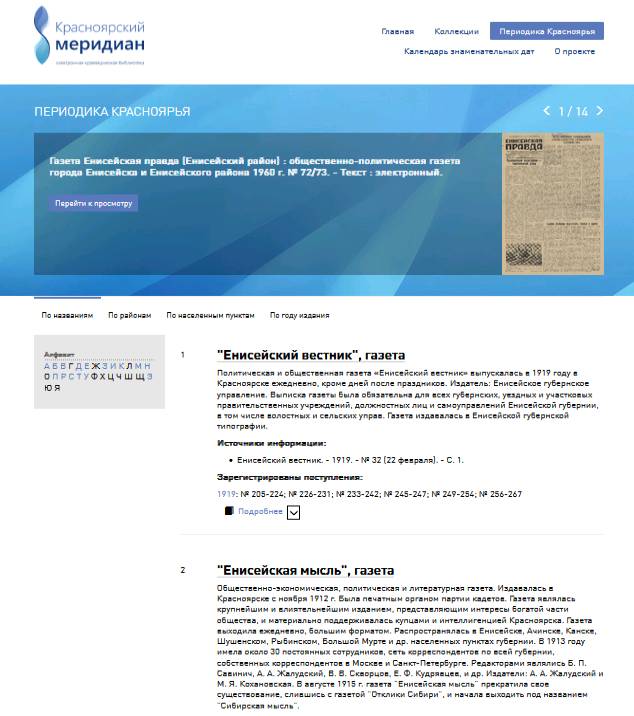 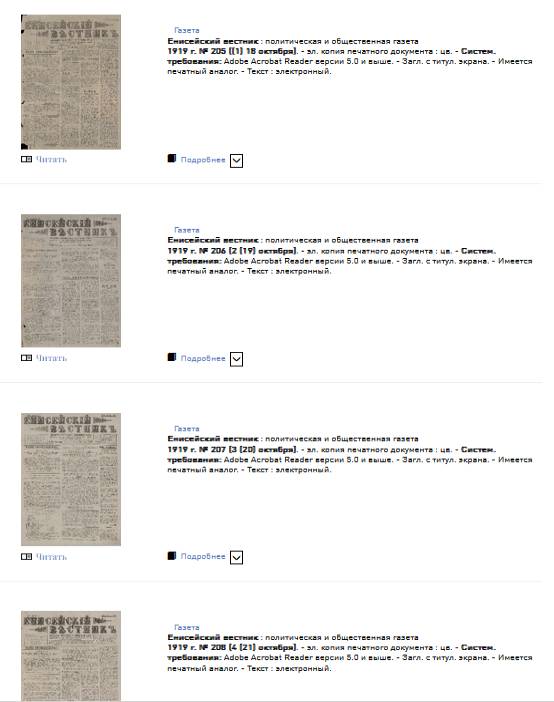 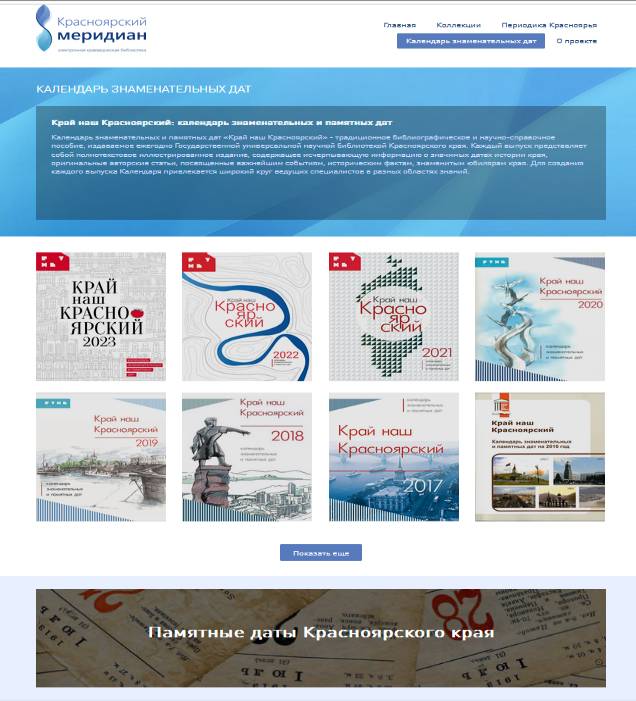 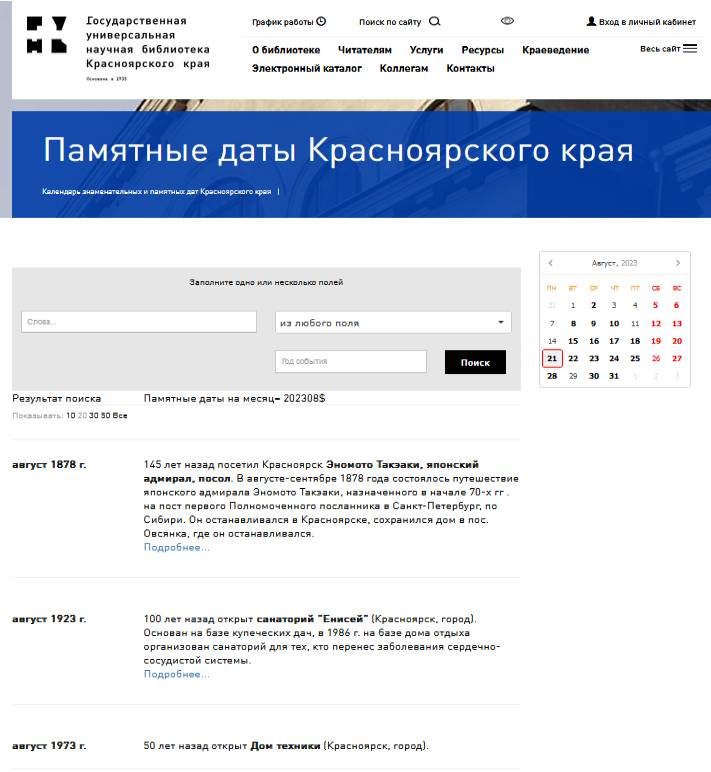 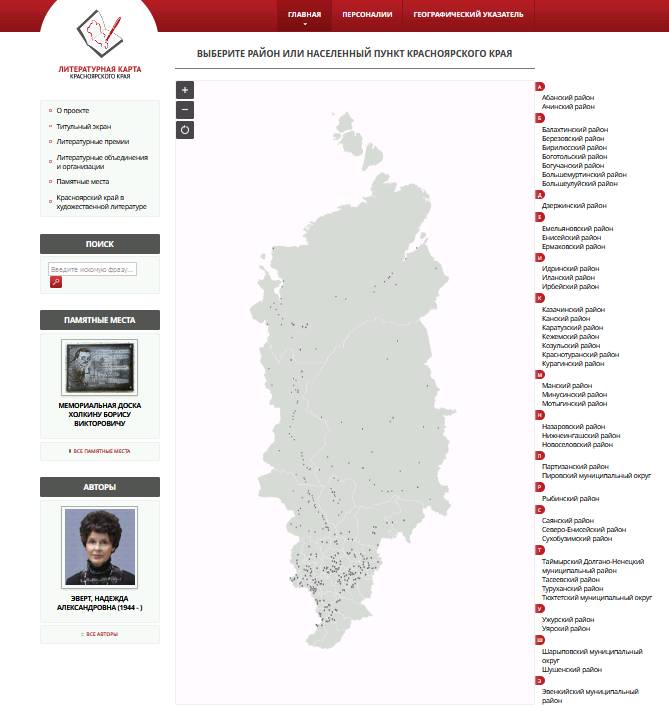 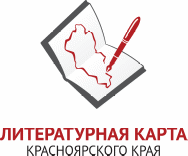 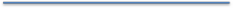 litkarta.kraslib.ru
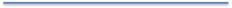 «Литературная карта Красноярского края»  содержит биографические и библиографические сведения о литераторах Красноярья, об историческом прошлом и современной литературной жизни края
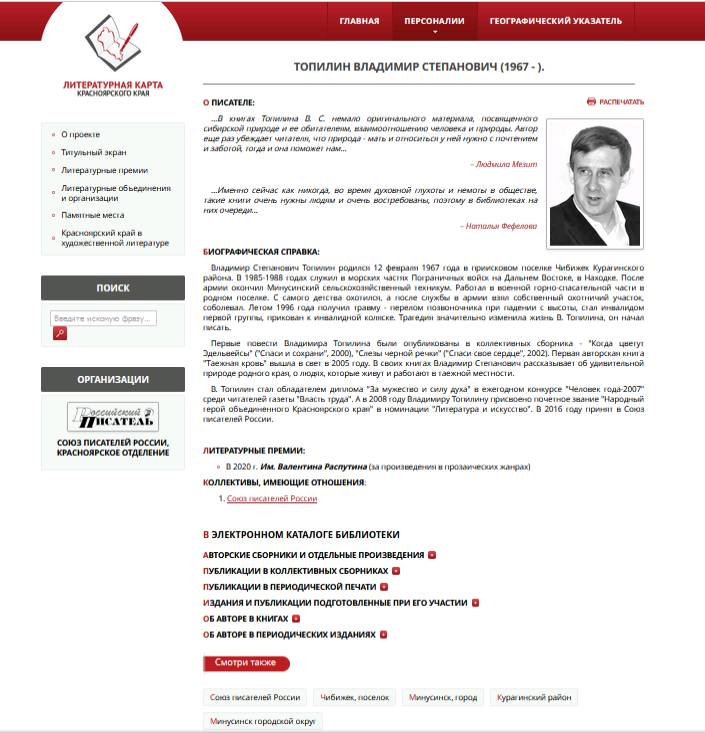 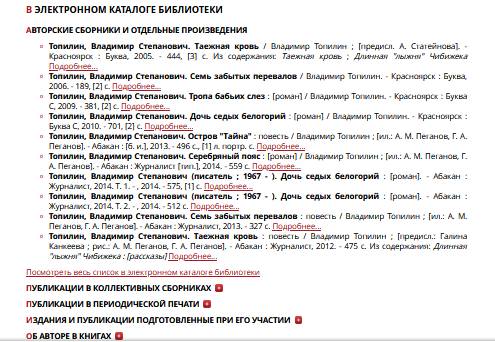 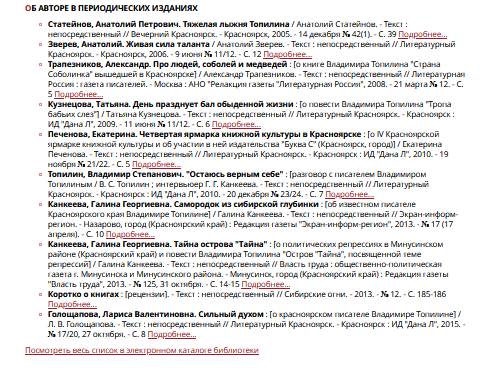 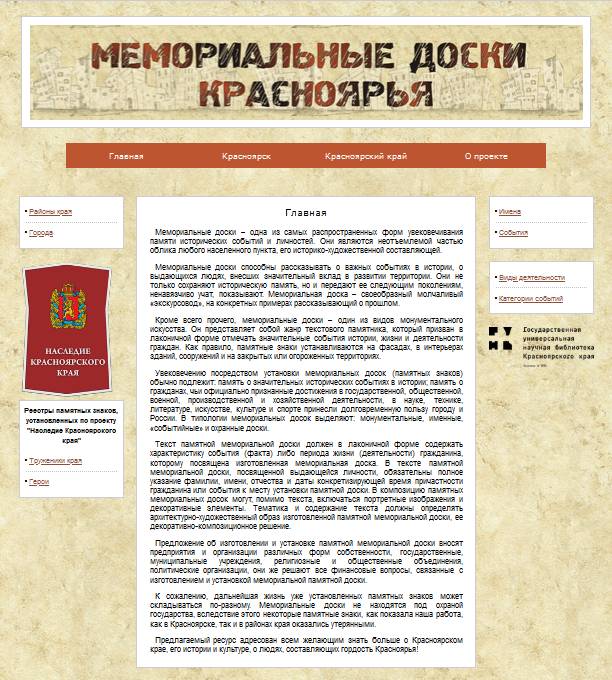 memo.kraslib.ru
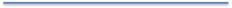 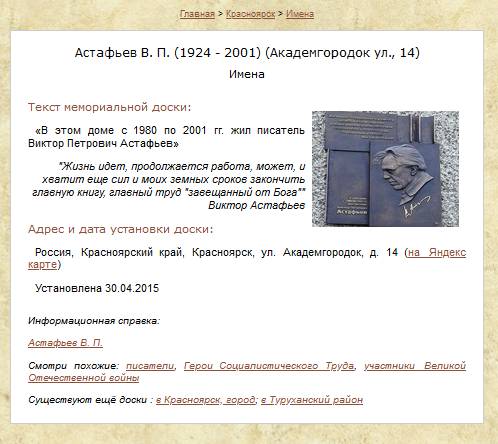 Собрана информация более чем        о 900 мемориальных досках, расположенных на территории Красноярского края
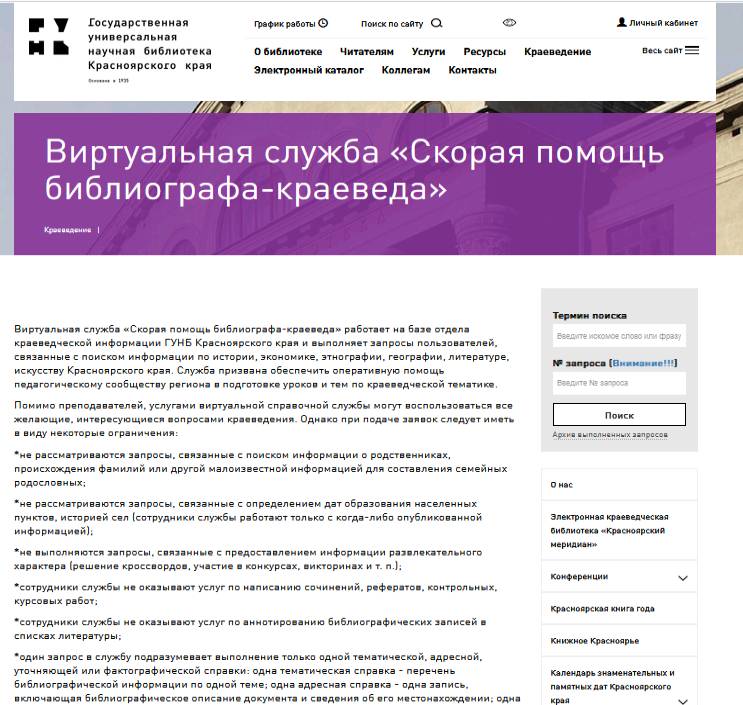 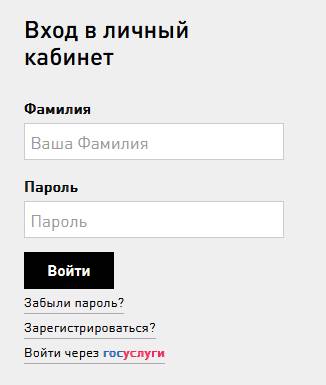 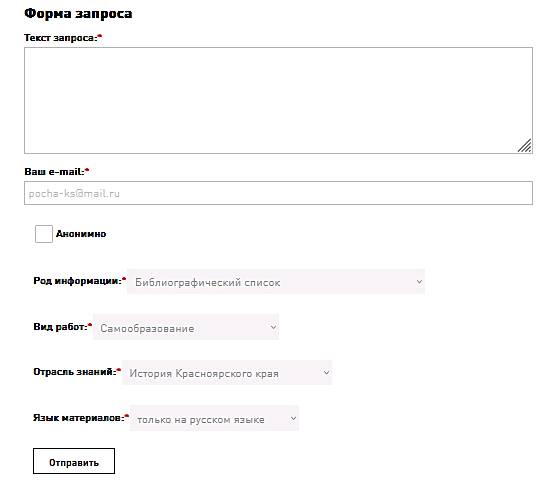 Спасибо за внимание!
ПОХАБОВА КСЕНИЯ ЮРЬЕВНА, 

заведующая  отделом краеведческой информации 
Государственной универсальной научной библиотеки Красноярского края

kray@kraslib.ru